K
Đ
H
Ộ
Ở
N
I
G
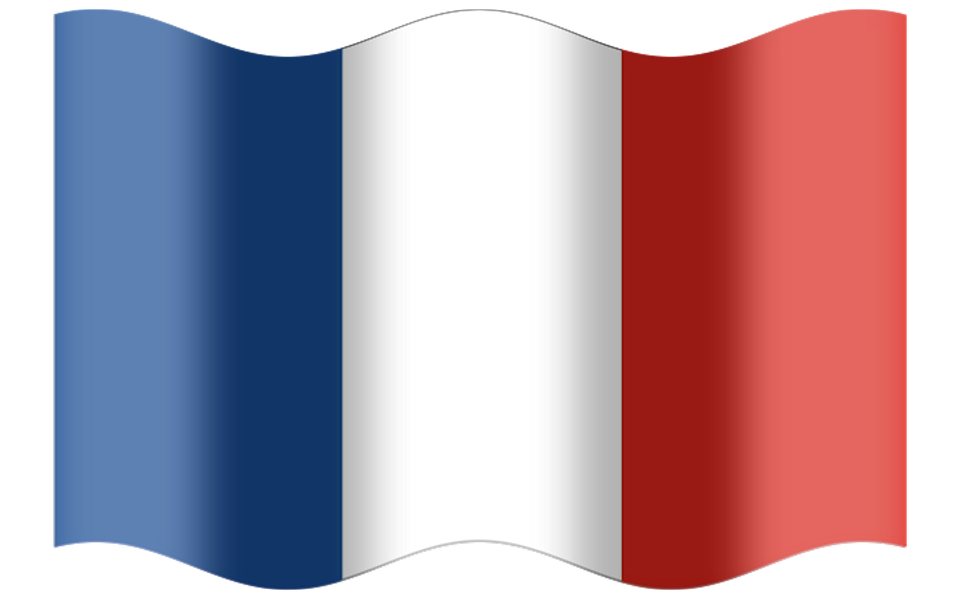 Em biết thông tin gì về những hình ảnh này?
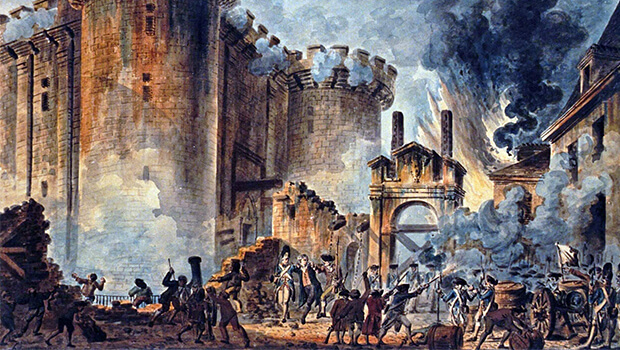 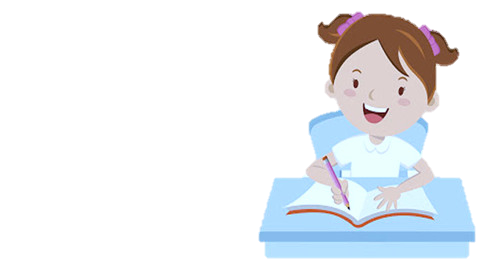 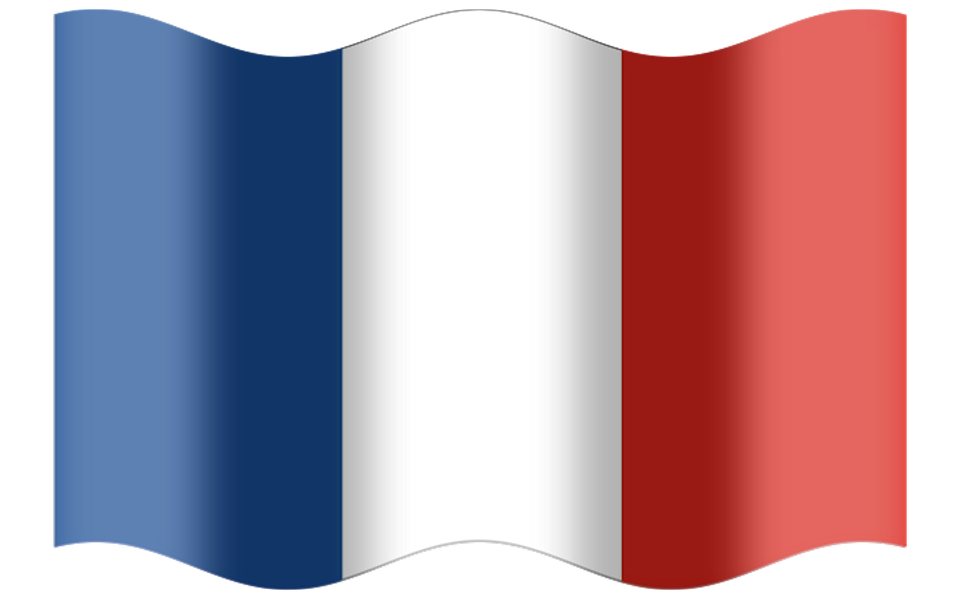 Lá cờ với ba màu: Xanh lam-trắng-đỏ (là Quốc kì của nước Pháp hiện nay) xuất hiện lần đầu tiên trong cuộc tấn công nhà tù Ba-xti.
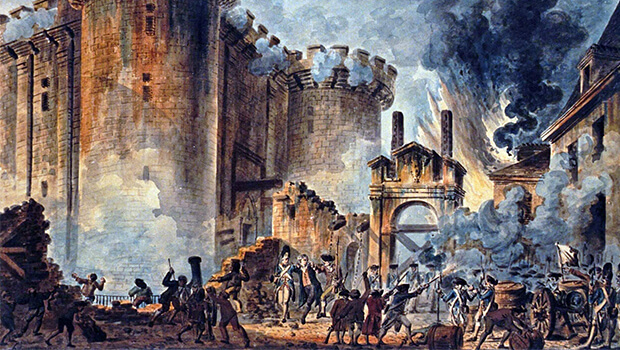 Pháo đài Ba-xti nằm ở thủ đô Pa-ri, ban đầu là một pháo đài và kho vũ khí, dược xây dựng từ năm năm 1370, dưới thời vua Sác-lơ V, với kiến trúc gồm 4 tháp phổ biến vào thời kì này. Pháo đài dài 33 m, rộng 34 m, cao 24 m, được bao quanh hào nước lấy nước từ sông Xen. Ngày 14-7-1789, quần chúng nhân dân tấn công chiếm pháo đài- nhà tù Ba-xti, mở đầu thắng lợi Cách mạng tư sản Pháp và ngày này được xem là ngày Quốc khánh của nước Pháp.
Bài 2 
CÁCH MẠNG TƯ SẢN PHÁP CUỐI THẾ KỈ XVIII
 
                                             Thời lượng: 2 tiết
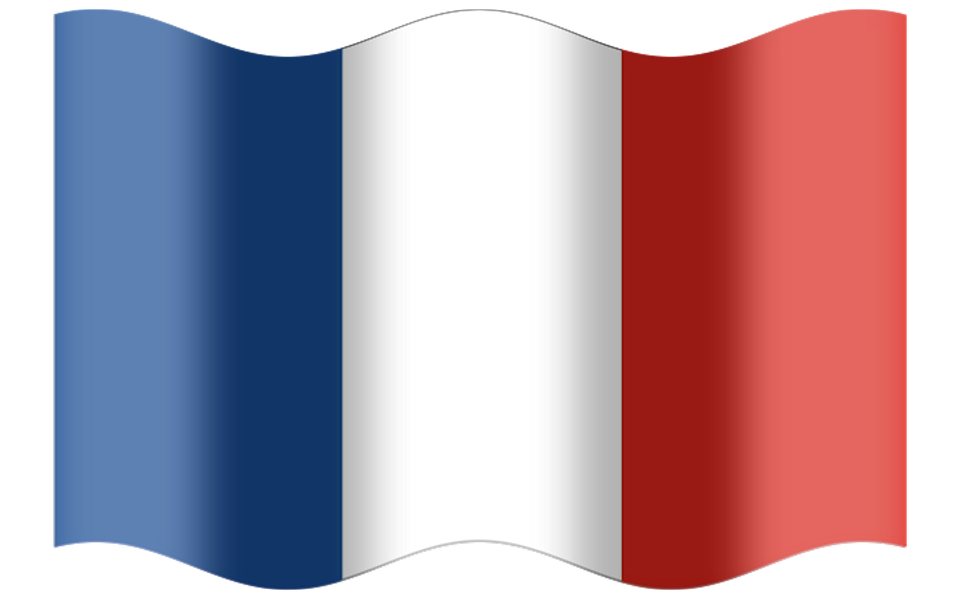 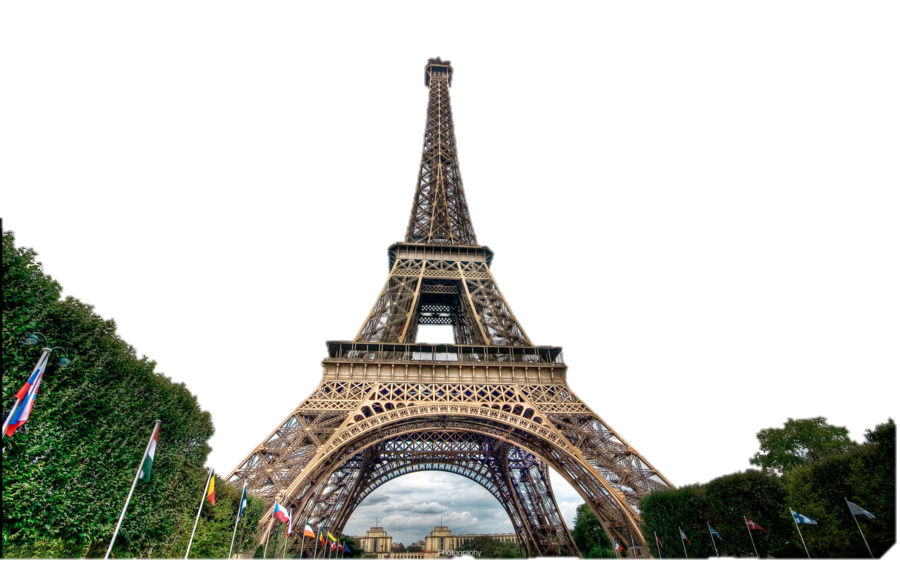 NỘI DUNG BÀI HỌC
Tình hình nước Pháp trước cách mạng
Kết quả, ý nghĩa, tính chất và đặc điểm chính của Cách mạng tư sản Pháp
Luyện tập
Vận dụng
01
02
03
04
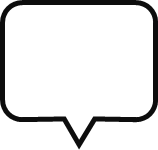 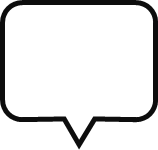 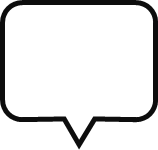 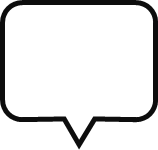 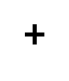 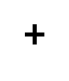 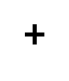 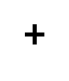 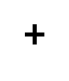 01
Tình hình nước Pháp trước cách mạng
Về kinh tế
Về chính tri ̣- xã hội
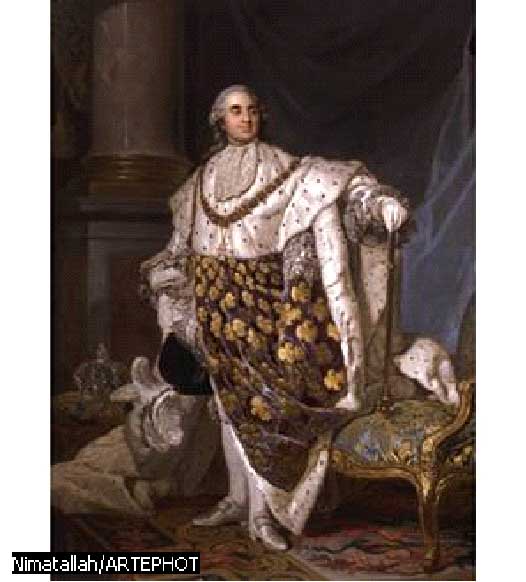 Chính trị 
Trước cách mạng, Pháp là nước chế độ quân chủ chuyên chế do vua Lu-i XVI đứng đầu.
Vua Lu-i XVI
Hoạt động cá nhân
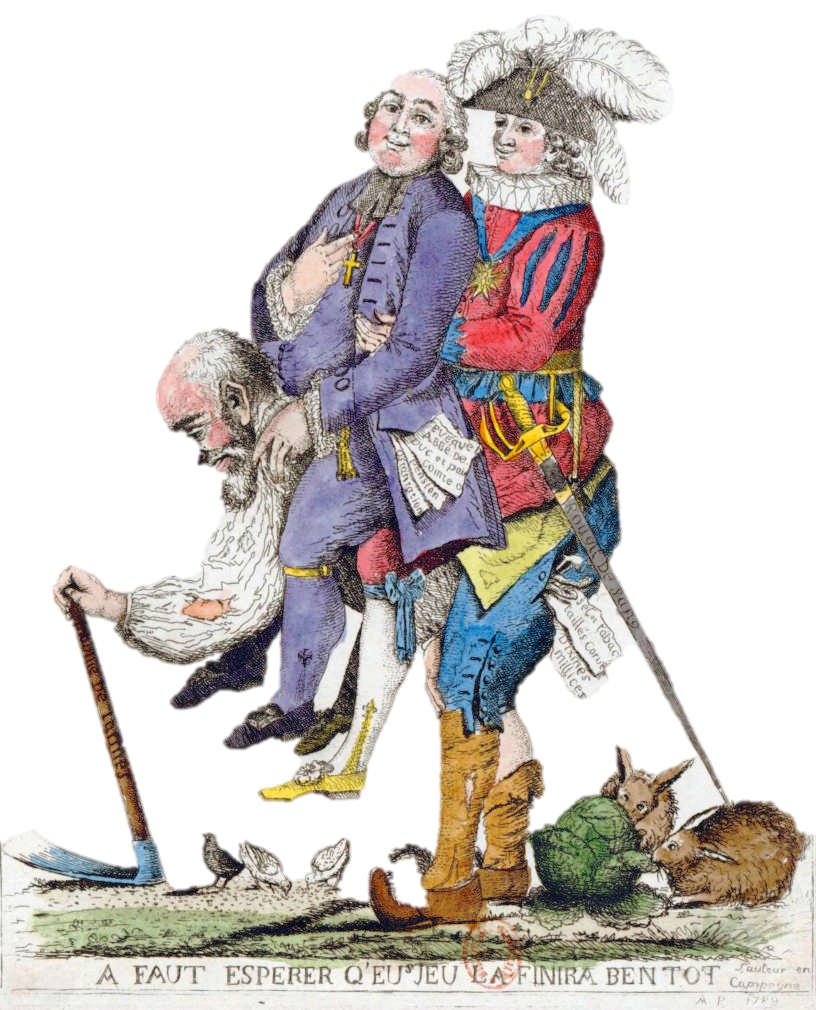 Hình ảnh cho em biết điều gì về tình cảnh người nông dân Pháp trước cách mạng?
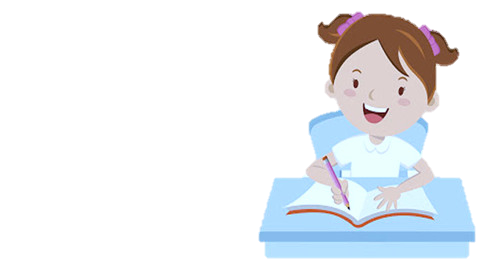 Tình cảnh người nông dân Pháp trước cách mạng (tranh biếm họa)
Đeo thanh kiếm dài ở cạnh sườn có nhiều đồ trang sức và mũ lông chim rất cao quý.
Mặc chiếc áo choàng, cổ đeo cây thánh giá, nét mặt sung sướng thỏa mãn.
QUÝ TỘC
TĂNG LỮ
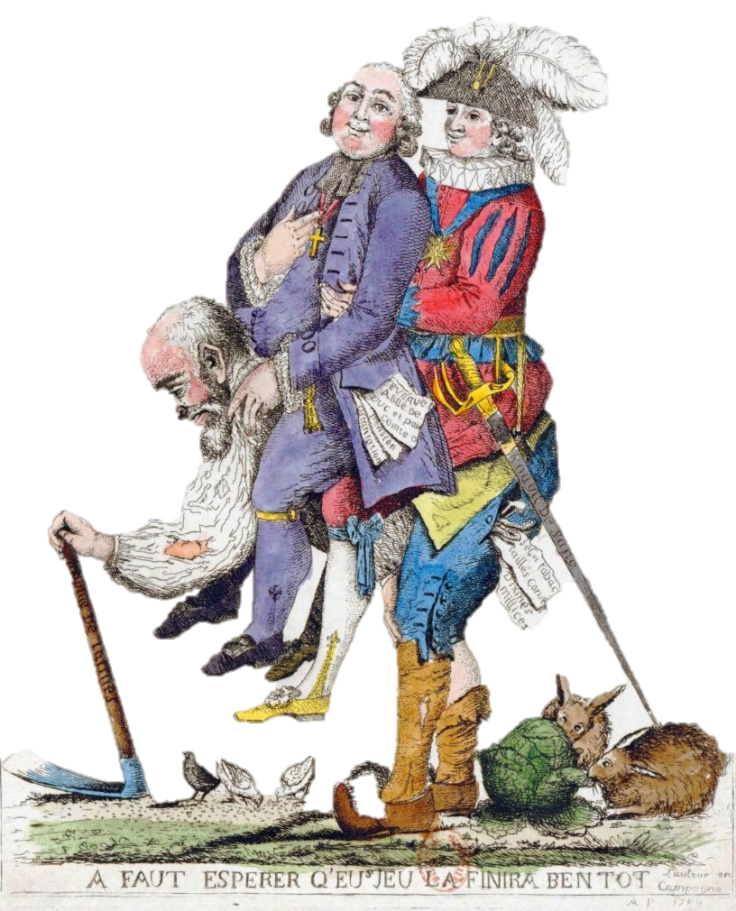 Già nua, ốm yếu nhưng lại phải cõng trên lưng hai người to béo.
NÔNG DÂN
Những văn bản vay nợ, cho thuê, quy định về nghĩa vụ của nông dân.
VĂN TỰ KHẾ ƯỚC
CÔNG CỤ 
LAO ĐỘNG
Thô sơ và lạc hậu, đại diện cho nền nông nghiệp Pháp trước cách mạng.
CÁC LOÀI ĐỘNG VẬT
Chuột, chim câu và thỏ…thường xuyên phá hại mùa màng.
Tình cảnh người nông dân Pháp trước cách mạng (tranh biếm họa)
Người nông dân Pháp trước cách mạng cực khổ trăm bề: bị áp bức, bóc lột, đói khổ…
25%
50%
10%
15%
Nộp thuế cho lãnh chúa
Nộp thuế cho nhà thờ
Nộp cho nhà nước Phong kiến
Phần còn lại của nông dân
THU NHẬP CỦA NÔNG DÂN PHÁP TRƯỚC CÁCH MẠNG 1789
Chế độ Ba đẳng cấp trong xã hội Pháp
Duy trì  chế độ phong kiến
Đẳng cấp quý tộc phong kiến
Được hưởng mọi đặc quyền đặc lợi
Đẳng cấp Tăng lữ
Chịu mọi thứ thuế và nghĩa vụ
Muốn xóa bỏ chế độ phong kiến
Đẳng cấp thứ ba
(nông dân, tư sản, bình dân thành thị)
=> Mâu thuẫn xã hội gay gắt giữa đẳng cấp thứ ba với quý tộc và tăng lữ
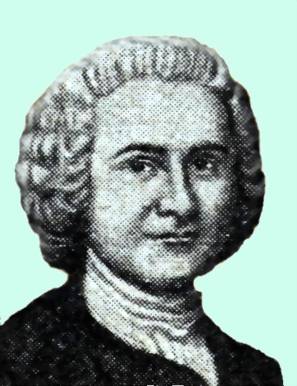 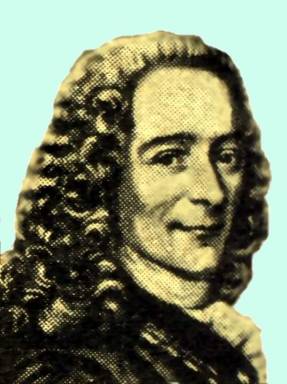 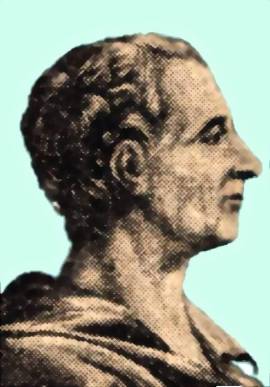 Rousseau
Vontaire
Montesquieu
Về tư tưởng
“Để có tự do chính trị, Chính phủ phải được tổ chức để không một ai có thể đe doạ người khác”
“Hãy đập tan toà nhà của sự dối trá!”
“Xéo nát bọn phong kiến đê tiện”
“Mọi người sinh ra tự do nhưng ở khắp nơi họ đều mang xiềng xích. Tự do là quyền tự nhiên của con người”
CÁC NHÀ “TRIẾT HỌC ÁNH SÁNG” Ở PHÁP THẾ KỶ XVIII
[Speaker Notes: Doan Hung- Khoa Lich Su DH Quy Nhon]
Hoạt động nhóm đôi
Tìm hiểu thông tin trong mục 1 để trả lời câu hỏi: Hãy nêu nguyên nhân sâu xa và nguyên nhân trực tiếp dẫn tới bùng nổ Cách mạng tư sản Pháp cuối thế kỉ XVIII.
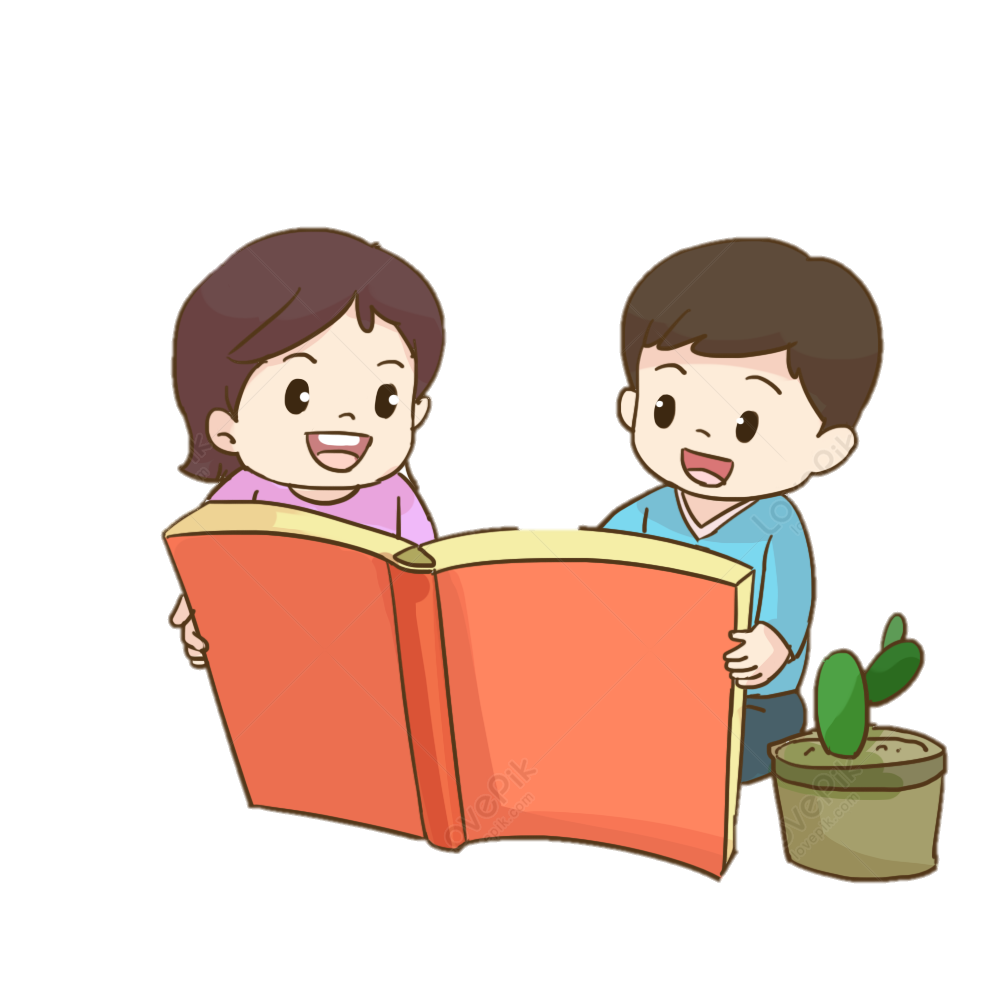 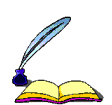 Nguyên nhân trực tiếp: Do khủng hoảng tài chính, vua Lu-I tăng thuế khiến đời sống nhân dân càng khốn khổ hơn.
1. Tình hình nước Pháp trước cách mạng
Nguyên nhân sâu xa: Mâu thuẫn giữa Đẳng cấp thứ ba với chế độ quân chủ chuyên chế (Quý tộc, Tăng lữ).
Nguyên nhân
Nguyên nhân trực tiếp: Do khủng hoảng tài chính, vua Lu-i tăng thuế khiến đời sống nhân dân càng khốn khổ hơn.
Nguyên nhân trực tiếp: Do khủng hoảng tài chính, vua Lu-I tăng thuế khiến đời sống nhân dân càng khốn khổ hơn.
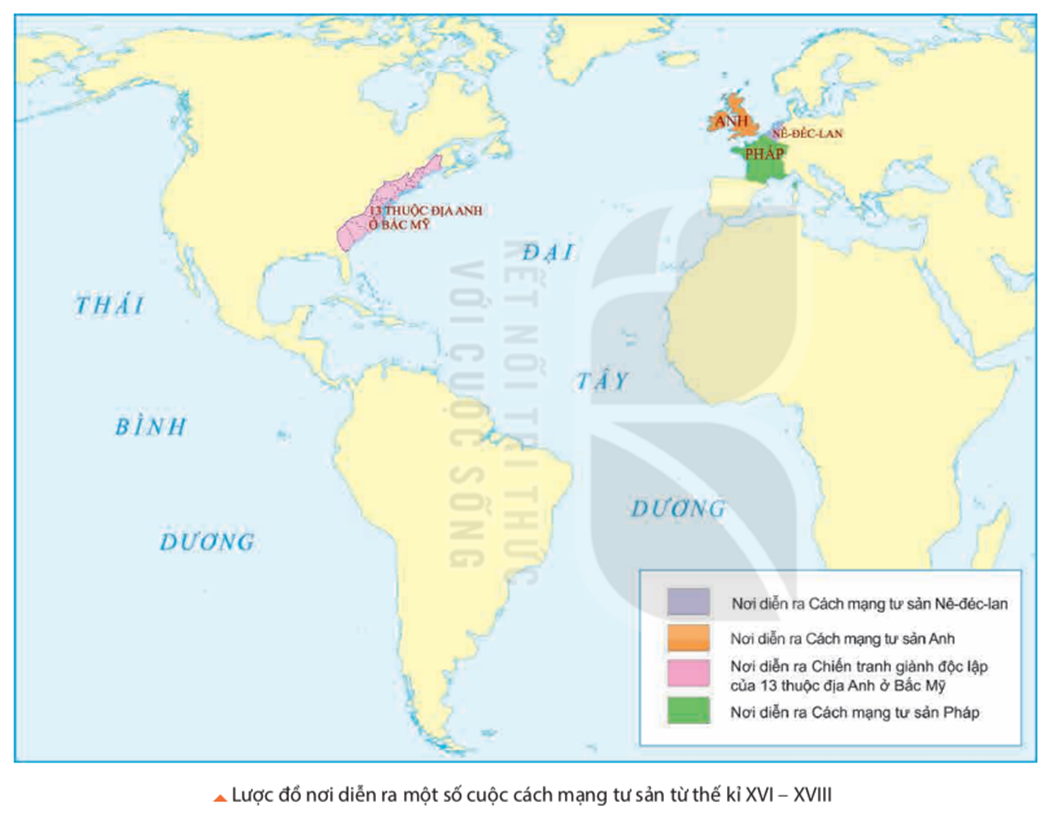 Xác định địa điểm diễn ra cuộc Cách mạng tư sản Pháp trên lược đồ.
Địa điểm diễn ra CMTS Pháp
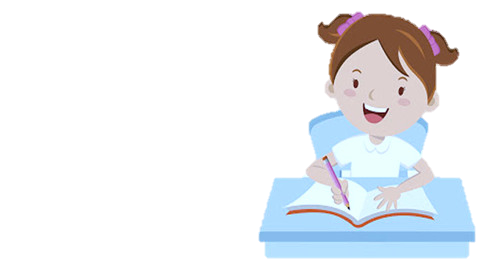 Nguyên nhân trực tiếp: Do khủng hoảng tài chính, vua Lu-I tăng thuế khiến đời sống nhân dân càng khốn khổ hơn.
Quốc hội thông qua Tuyên ngôn Nhân quyền và Dân quyền
Quần chúng tấn công chiếm pháo đài nhà tù Ba-xti
Tư sản phản cách mạng đảo chính, cách mạng thoái trào và kết quả
02 – 6 – 1793
10 – 8 – 1792
14 – 7 – 1789
26 – 8 – 1789
27 – 7 – 1794
Giai đoạn 2 
Lật đổ chế độ phong kiến, thành lập nền cộng hòa đầu tiên
Giai đoạn 3 
Nền chuyên chính dân chủ cách mạng Gia-cô-banh
Giai đoạn 1
Sơ đồ tiến trình Cách mạng tư sản Pháp cuối thế kỉ XVIII
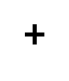 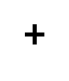 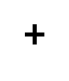 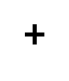 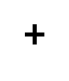 02
Kết quả, ý nghĩa, tính chất và đặc điểm chính của Cách mạng tư sản Pháp
Hoạt động nhóm
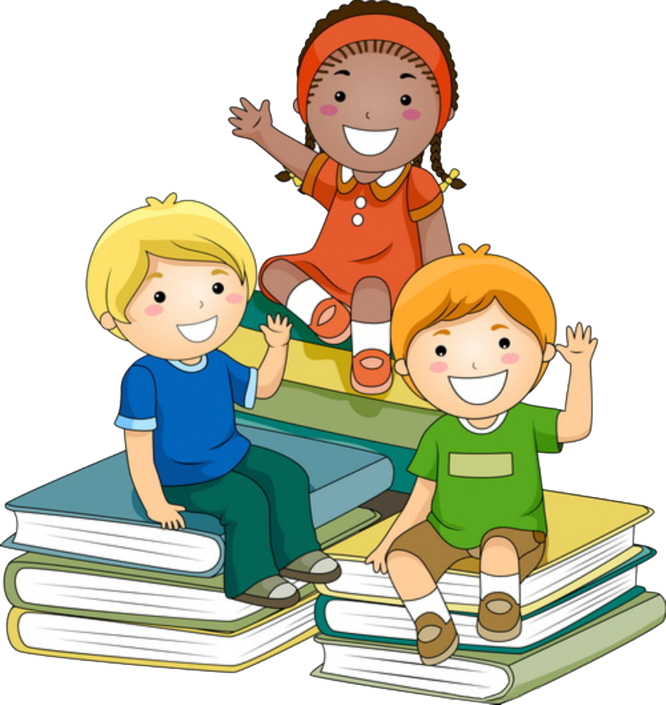 8 nhóm tìm hiểu thông tin mục 2, để hoàn thành phiếu học tập:
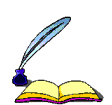 Nguyên nhân trực tiếp: Do khủng hoảng tài chính, vua Lu-I tăng thuế khiến đời sống nhân dân càng khốn khổ hơn.
2. Kết quả, ý nghĩa, tính chất và đặc điểm chính của Cách mạng tư sản Pháp
Thảo luận
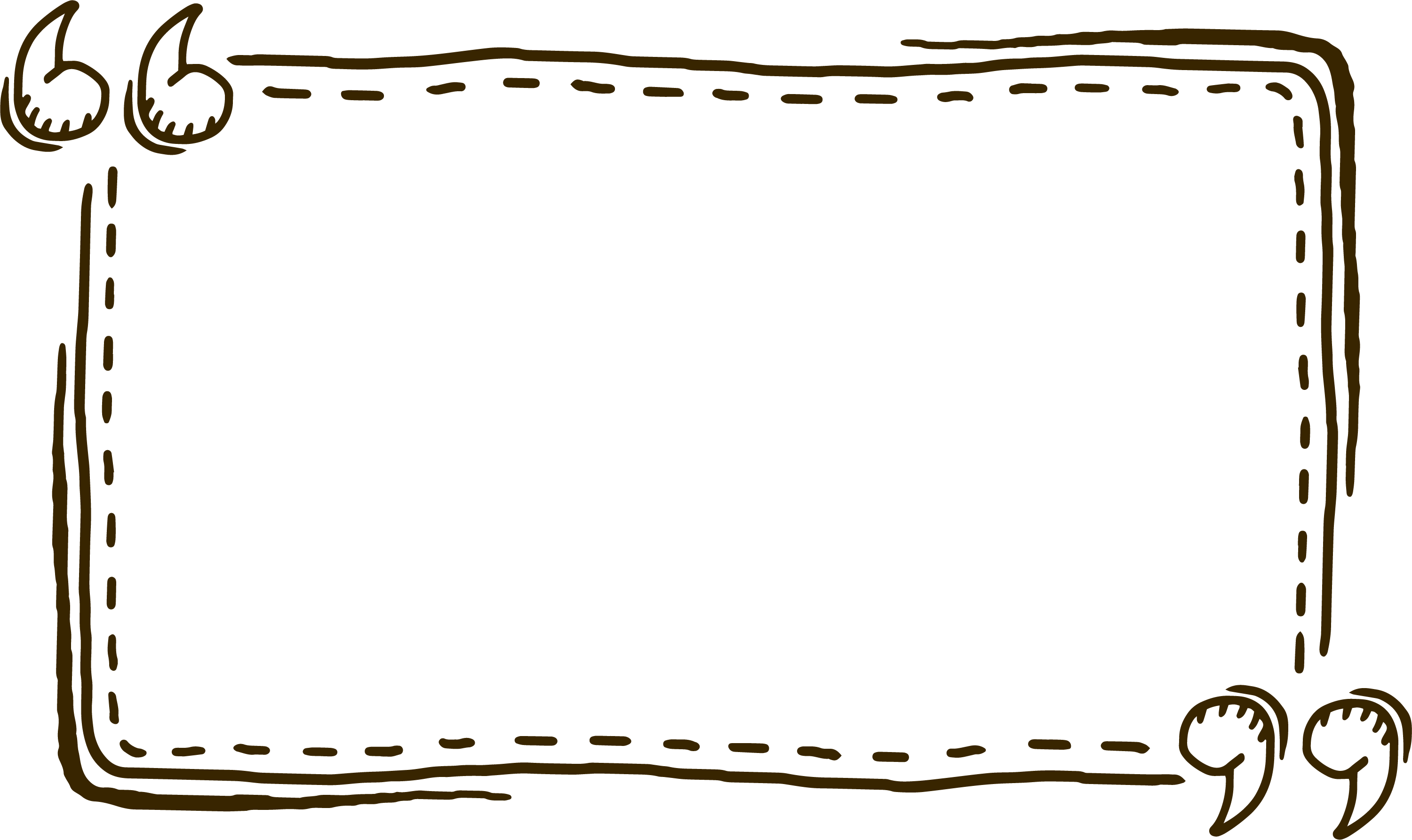 Vì sao nói cuộc Cách mạng tư sản Pháp cuối thế kỉ XVIII là cuộc cách mạng tư sản triệt để nhất?
Nguyên nhân trực tiếp: Do khủng hoảng tài chính, vua Lu-I tăng thuế khiến đời sống nhân dân càng khốn khổ hơn.
Lật đổ chế độ phong kiến, thiết lập chế độ cộng hòa;
Đưa giai cấp tư sản lên nắm quyền, xóa bỏ nhiều trở ngại trên con đường phát triển tư bản chủ nghĩa;
Cách mạng tư sản Pháp cuối thế kỉ XVIII là cuộc cách mạng tư sản triệt để nhất vì:
Những kết quả đạt được cao hơn Cách mạng tư sản Anh và Chiến tranh giành độc lập của 13 thuộc địa Anh ở Bắc Mỹ;
Đặc biệt đã giải quyết vấn đề ruộng đất cho nông dân, góp phần thúc đẩy cuộc đấu tranh cho mục tiêu độc lập dân tộc, dân chủ trên thế giới.
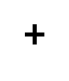 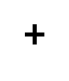 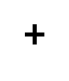 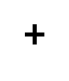 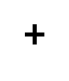 03
LUYỆN TẬP
Hoạt động cá nhân
Câu 1: Hoàn thành phiếu học tập về điểm giống nhau và khác nhau của Cách mạng tư sản Anh, Chiến tranh giành độc lập của 13 thuộc địa Anh ở Bắc Mỹ, Cách mạng tư sản Pháp cuối thế kỉ XVIII (nguyên nhân, kết quả, tính chất, ý nghĩa, đặc điểm chính).
Câu 2: Có ý kiến cho rằng: Cách mạng tư sản Pháp cuối thế kỉ XVIII là một cuộc đại cách mạng. Em có đồng ý với ý kiến đó không? Vì sao?
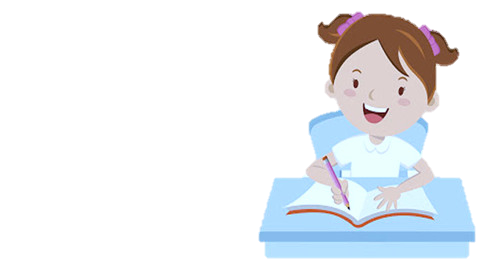 [Speaker Notes: https://www.ypppt.com/]
Câu 1
Nguyên nhân sâu xa dẫn đến cuộc cách mạng tư sản: Những chuyển biến trong đời sống kinh tế, chính trị, xã hội, tư tưởng..
01
Điểm giống nhau
Xóa bỏ những rào cản kìm hãm, trở ngại của chế độ phong kiến, mở đường cho chủ nghĩa tư bản phát triển.
02
Điểm khác nhau
03
Là cuộc cách mạng tư sản.
Nguyên nhân trực tiếp: Do khủng hoảng tài chính, vua Lu-I tăng thuế khiến đời sống nhân dân càng khốn khổ hơn.
Điểm khác nhau
Nguyên nhân trực tiếp: Do khủng hoảng tài chính, vua Lu-I tăng thuế khiến đời sống nhân dân càng khốn khổ hơn.
Điểm khác nhau
Nguyên nhân trực tiếp: Do khủng hoảng tài chính, vua Lu-I tăng thuế khiến đời sống nhân dân càng khốn khổ hơn.
Gợi ý sản phẩm
Câu 2: Có ý kiến cho rằng: Cách mạng tư sản Pháp cuối thế kỉ XVIII là một cuộc đại cách mạng. Em có đồng ý với ý kiến đó không? Vì sao?
+ Trong nước: Cách mạng tư sản Pháp là cuộc cách mạng tư sản điển hình, thiết lập chế độ cộng hòa, củng cố quyền tự do, dân chủ, giải quyết ruộng đất cho người nông dân, xóa bỏ chế độ đẳng cấp và quan hệ sản xuất phong kiến.
+ Đối với thế giới: Là một sự kiện trọng đại, có ý nghĩa to lớn không chỉ đối với nước Pháp mà còn ảnh hưởng sâu sắc đến nhiều nước trên thế giới, nhất là ở châu Âu, đồng thời để lại nhiều bài học kinh nghiệm cho phong trào cách mạng các nước, Tư tưởng Tự do, Bình Đẳng, Bác ái được truyền bá rộng rãi.
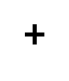 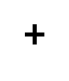 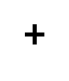 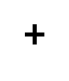 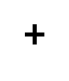 04
VẬN DỤNG
Hoạt động cá nhân (Về nhà)
Tìm hiểu thông tin từ sách, báo và internet, em hãy viết một đoạn văn ngắn (5-7 dòng) giới thiệu về sự liên quan của Quốc kì, Quốc ca nước Pháp hiện nay và Cách mạng tư sản Pháp cuối thế kỉ XVIII và ý nghĩa của điều này.
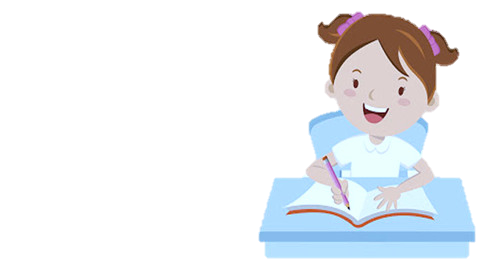 Gợi ý
Quốc ca nước Pháp hiện nay (tên bài hát, năm xuất hiện)
Quốc kì, Quốc ca nước Pháp hiện nay đều liên quan đến Cách mạng tư sản Pháp cuối thế kỉ XVIII (đều xuất hiện trong cuộc cách mạng)
Ý nghĩa: Chứng tỏ giá trị của Cách mạng tư sản Pháp cuối thế kỉ XVIII trong lịch sử và hiện nay.
Quốc kì nước Pháp hiện nay (hình ảnh, năm xuất hiện)
Hướng dẫn về nhà
Hoàn thành bài tập phần Luyện tập – Vận dụng
Đọc trước bài 3 – Trả lời các câu hỏi trong SGK
Xem lại toàn bộ nội dung bài học
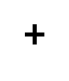 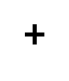 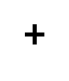 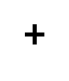 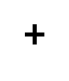 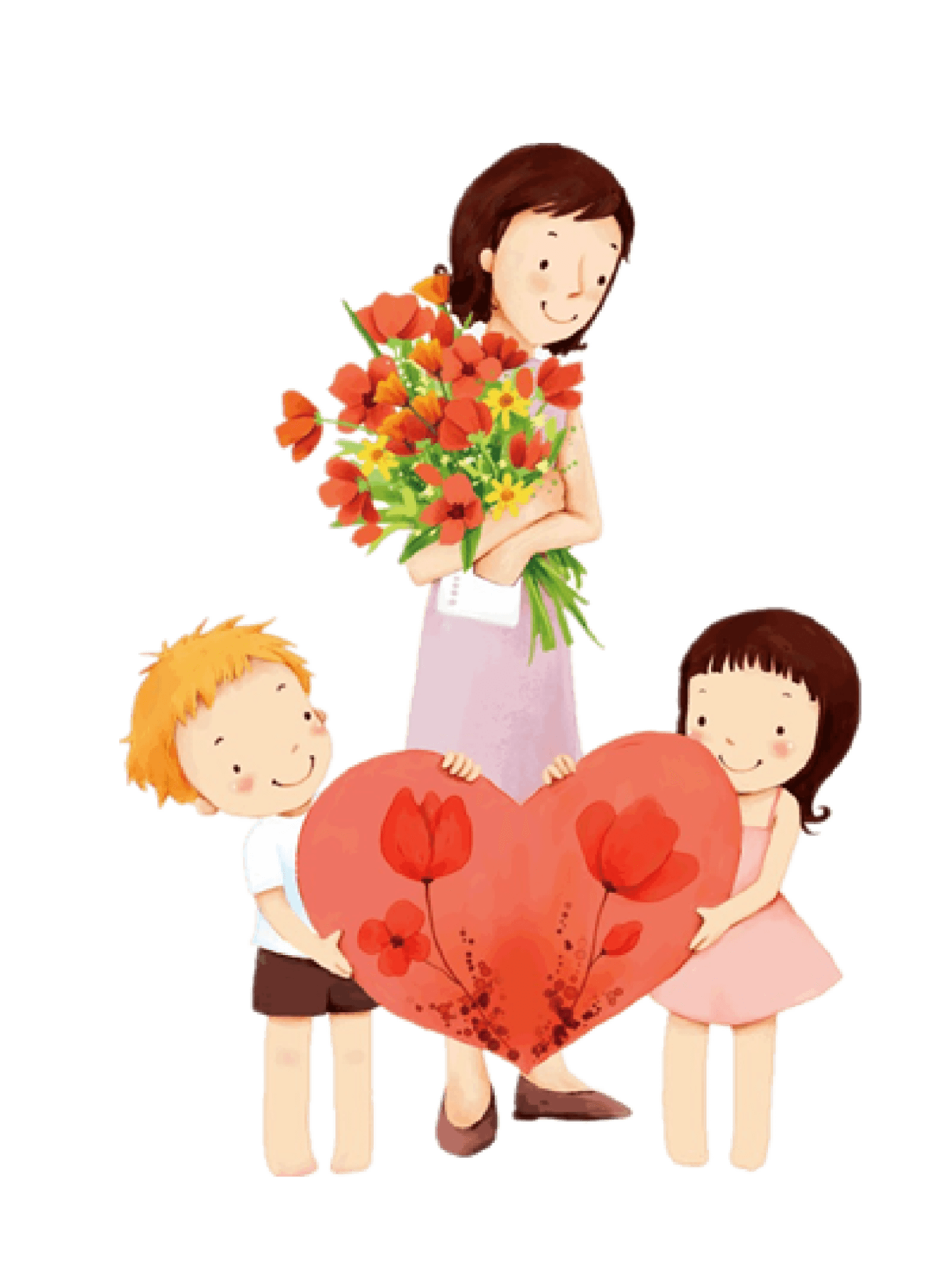 T
H
A
N
K
S
!
LUYỆN TẬP
Chọn đáp án đúng:
A. thế kỉ XVII
Câu 1. Cách mạng tư sản Pháp diễn ra vào thời gian nào?
B. đầu thế kỉ XVIII
C. nông nghiệp lạc hậu.
C. cuối thế kỉ XVIII
D. thế kỉ XIX
LUYỆN TẬP
Câu 2. Đặc điểm chính của Cách mạng tư sản Pháp cuối thế kỉ XVIII là
A. do nhà vua lãnh đạo.
C. do chủ nô và tư sản lãnh đạo.
B. do giai cấp tư sản lãnh đạo.
D. do quý tộc mới và tư sản
 lãnh đạo.